HJK09 OPAS
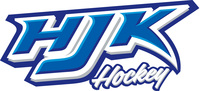 Tervetuloa mukaan HJK09 joukkueeseen!
Tervetuloa mukaan HJK09-joukkueeseen! Joukkue on mukava porukka, joka pelaa liikkuvaa kiekkoa iloisella ilmeellä. Joukkueessa tärkeintä on jokaisen pelaajan kehittyminen omalla tasolla, liikunnan ilo, samanhenkisten kavereiden löytäminen ja hyvä joukkuehenki. 
Toivomme, että lapsesi ja koko perheenne saavat hienoja muistoja harjoituksista ja peleistä.

Nähdään hallilla!

T. HJK09 toimihenkilöt
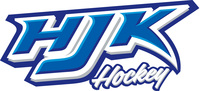 JOUKKUEEN TOIMIHENKILÖT
Vastuuvalmentaja: Sami Sikstus, ssikstus@gmail.com, 041 4418225
Valmentaja: Nicholas Kaltala, nicholas.kaltala@gmail.com, 
    050 3851999
Joukkueenjohtaja: Ismo Kokko, ismomarkuskokko@gmail.com, 
    040 7325375
Huoltaja: Timo Koivurinta, timo.koivurinta@luukku.com, 050 4314875 
Huoltaja: Mika Savolainen, savolainen1972@gmail.com , 0400 6099366 
Rahastonhoitaja: Laura Peltonen, laurapeltonen@wippies.com, 
    040 5688313
Toinen tilinkäyttäjä: Pia Pesonen
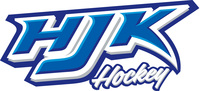 JÄSENMAKSUT
Jäsenmaksu on toistaiseksi 120 euroa kuukaudessa (tammikuu 2019 eteenpäin)
Maksulla katetaan esimerkiksi valmentajien palkkiot ja jäämaksut 
Jäsenmaksut maksetaan kuukauden 10. päivään mennessä joukkueen tilille (erillistä ilmoitusta maksusta kuukausittain ei lähetetä)
Toistaiseksi jäsenmaksu peritään elo-toukokuulta ja kesä-heinäkuu ovat vapaakuukausia
Maksuohjeet ovat:
   saaja: HJK09/Laura Peltonen
   tilille: FI27 3939 0054 1414 52
   summa: 120 eur
   viesti: pelaajan nimi
Jääkiekkoliitolta voi hakea avustusta jäsenmaksuihin. Joukkueenjohtaja 
    lähettää tästä erillisen viestin syksyllä, jossa kerrotaan tarkemmin 
    hakuajat ja –ohjeet.
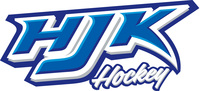 VARUSTEET
Pelaaja pitää itse huolta kaikista varusteistaan ja niiden huollosta.
Huoltajat saattavat kertoa vanhemmille tai pelaajalle, jos varusteissa on puutteita tai niitä pitää huoltaa. 
Luistimet kannattaa teroittaa säännöllisesti. Pelaaja huolehtii siitä yhdessä vanhemman kanssa.
Tarvittavat varusteet ovat: ristikkokypärä, pelisukat, paita, maila, luistimet, kaulasuoja, rintapanssari, housut, kyynär- ja polvisuojat, hanskat ja alusasupuku.
Harjoituspaita ja pelisukat tulevat joukkueelta. 
Pelipaidat ja muut joukkueen varusteet esimerkiksi tuulipuvut ja pipot tilataan keskitetysti yleensä syksyllä kauden alkaessa.
Pelaajat maksavat itse varusteet ja pelipaidat. Pelisukat ja
   harjoituspaidat annetaan joukkueelta.
Joukkueen huoltokassissa on teippejä ja muuta huoltoon liittyvää
    varustetta, jotka maksetaan joukkueen tililtä.
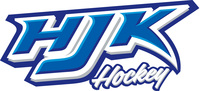 HARJOITUKSET JA PELITAPAHTUMAT
Joukkue harjoittelee noin 2-3 kertaa viikossa pääasiassa Paloheinän jäähallilla.
Kaikki treeniajat sekä pelien ajankohdat löytyvät Nimenhuudosta osoitteesta www.nimehuuto.com.
Tunnukset Nimenhuutoon saa joukkueenjohtajalta.
Yleensä kokoontuminen on tuntia ennen treenejä tai peliä, poikkeuksena arki-iltojen treenit jolloin paikalle tullaan siten, että pelaaja ehtii itse pukemaan varusteet. 
Nimenhuudosta löytyy aina tieto, mihin aikaan pitää olla paikalla. Jos tästä ajasta myöhästyy, tulee siitä ilmoittaa joukkueen WhatsApp-ryhmässä tai Nimenhuudossa.
Joukkue pelaa Leijonaliiga-nimistä sarjaa ja sen lisäksi osallistuu turnauksiin.
Valmentaja nimeää joukkueen jokaiseen peliin siten, että pelaaja 
    saa omalle tasolleen sopivaa pelikokemusta.
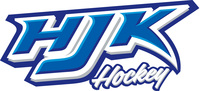 OHJEITA PELAAJAN VANHEMMILLE
Joukkueessa pidetään vanhempainkokouksia noin 1-3 kertaa kauden aikana ja toivomme, että mahdollisimman moni pääsee osallistumaan.
Vanhempien tärkein rooli on kannustaa, kustantaa ja kuljettaa!
Vanhemmat eivät mene joukkueen pukukoppiin treenien tai pelien aikana. Pelaajat opettelevat pukemaan itse ja huoltajat auttavat tarvittaessa.
Vanhemmilla on oma WhatsApp-ryhmä, johon pääsee liittymään
   joukkueenjohtajan kautta. 
 Vanhemman tehtävä on merkitä ajoissa Nimenhuutoon
     IN/OUT treeneihin ja peleihin. 
Peleihin merkintä tulee tehdä viimeistään 4 (?) päivää ennen
   peliä.
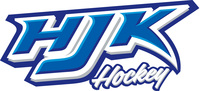 PELISÄÄNNÖT PELAAJALLE
Kunnioitan joukkuetovereita, vastustajia ja vanhempia – en kiusaa ketään! 
Kannustan joukkuekavereita onnistumaan 
Tulen ajoissa harjoituksiin ja peleihin
Huolehdin itse varusteiden kantamisesta, opettelen pukemaan itse ja huolehdin itse varusteistani ennen ja jälkeen harjoitteiden
Huolehdin oikeanlaisista asusteista ja varusteista myös oheisharjoitteissa
Käyn suihkussa treenien jälkeen ja puen itselleni treenien jälkeen kuivat puhtaat vaatteet – opin hygienian merkityksestä
Ymmärrän että vaihtoaitiossa minua ohjaavat vain lisenssin omaavat valmentajat ja huoltajat
Annan aina harjoituksissa kaikkeni
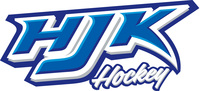 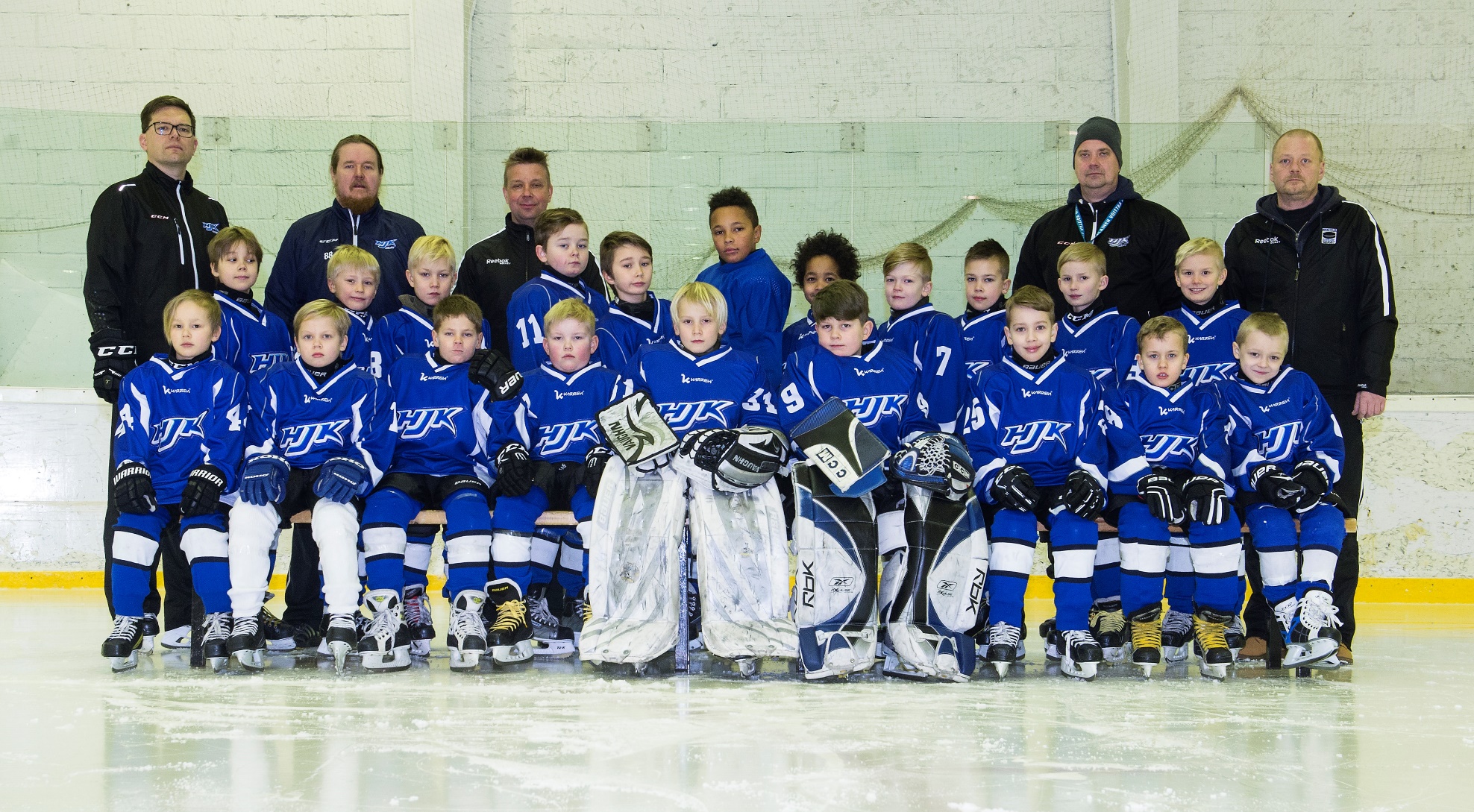